Технология Сотрудничества с семьями воспитанников с ОВЗ в рамках социального партнерства через театрализованную деятельность
Муниципальное бюджетное дошкольное образовательное учреждение  Городского округа Балашиха»
 «Детский сад компенсирующего вида № 8 «Крепыш»
 Воспитатель: Михалева О.В.
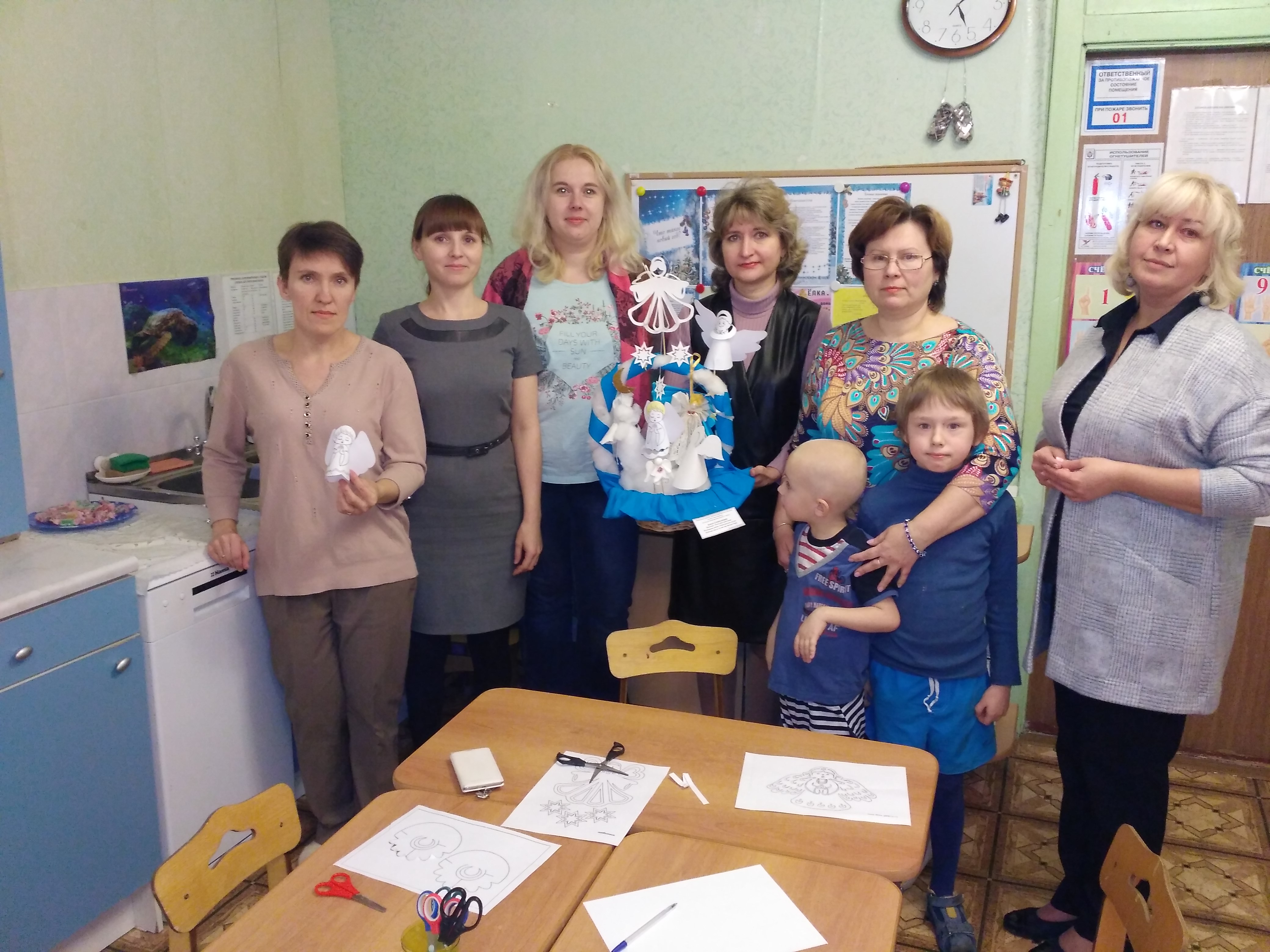 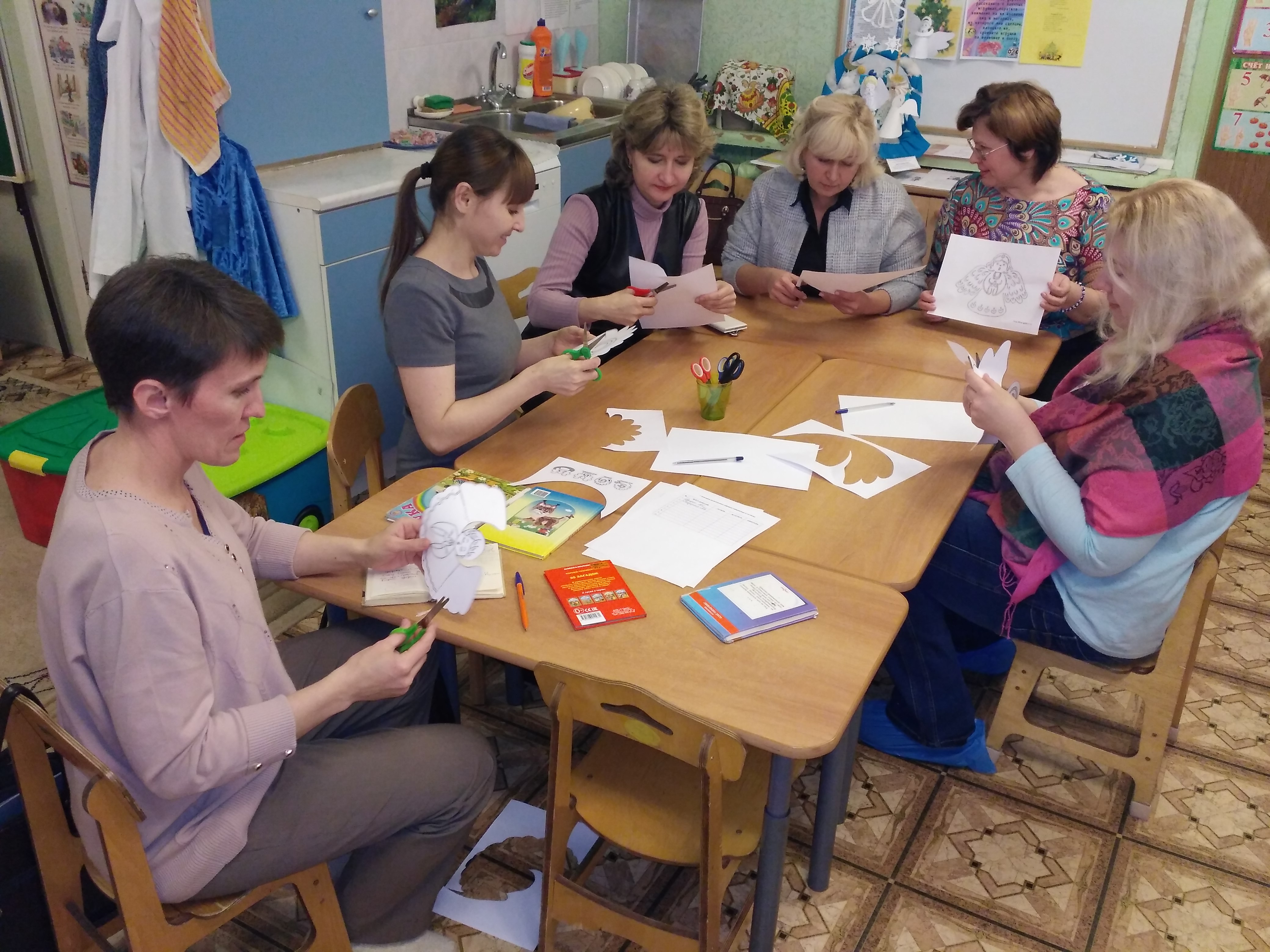 собрания
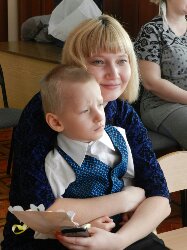 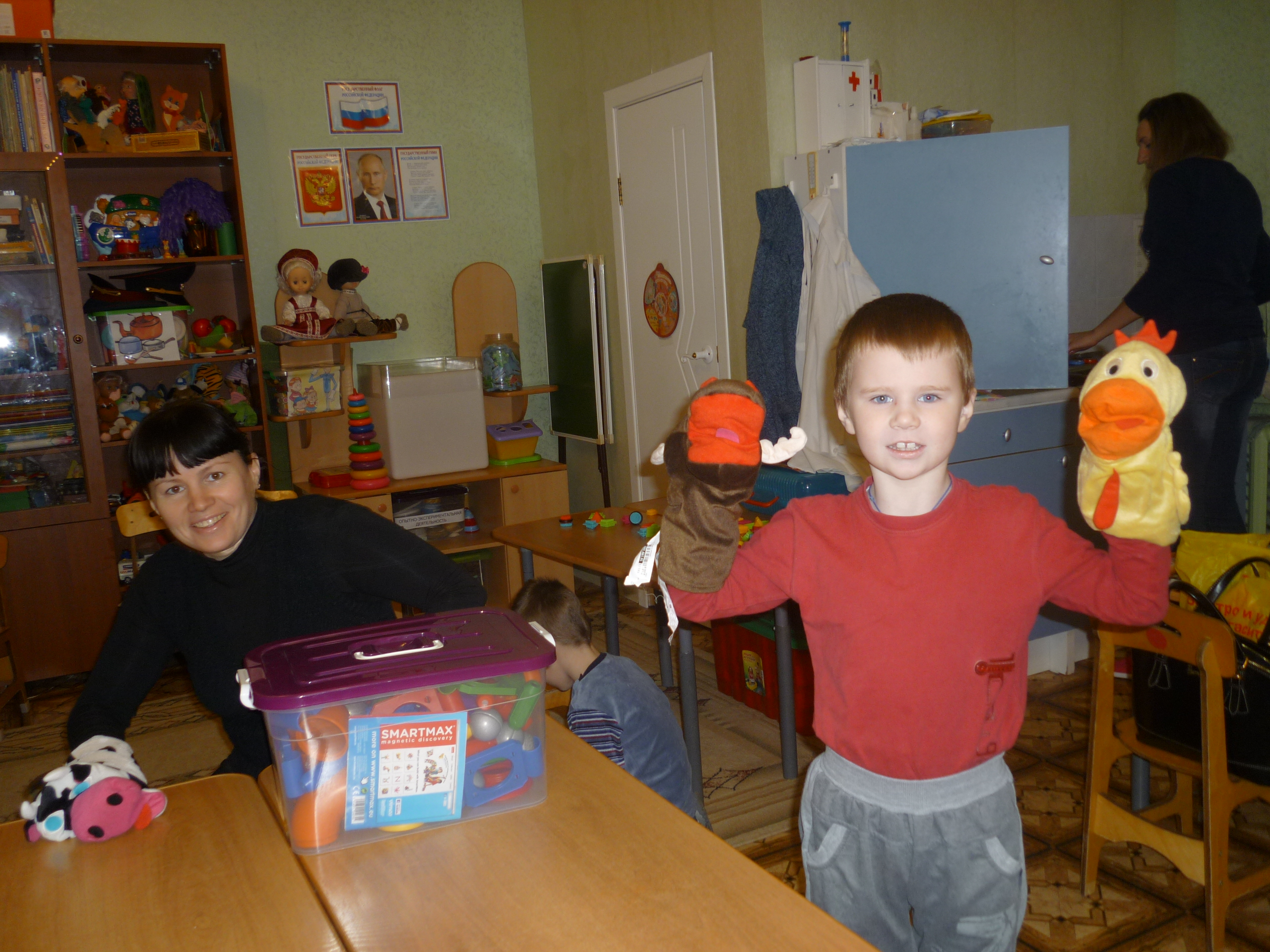 Индивидуальные беседы
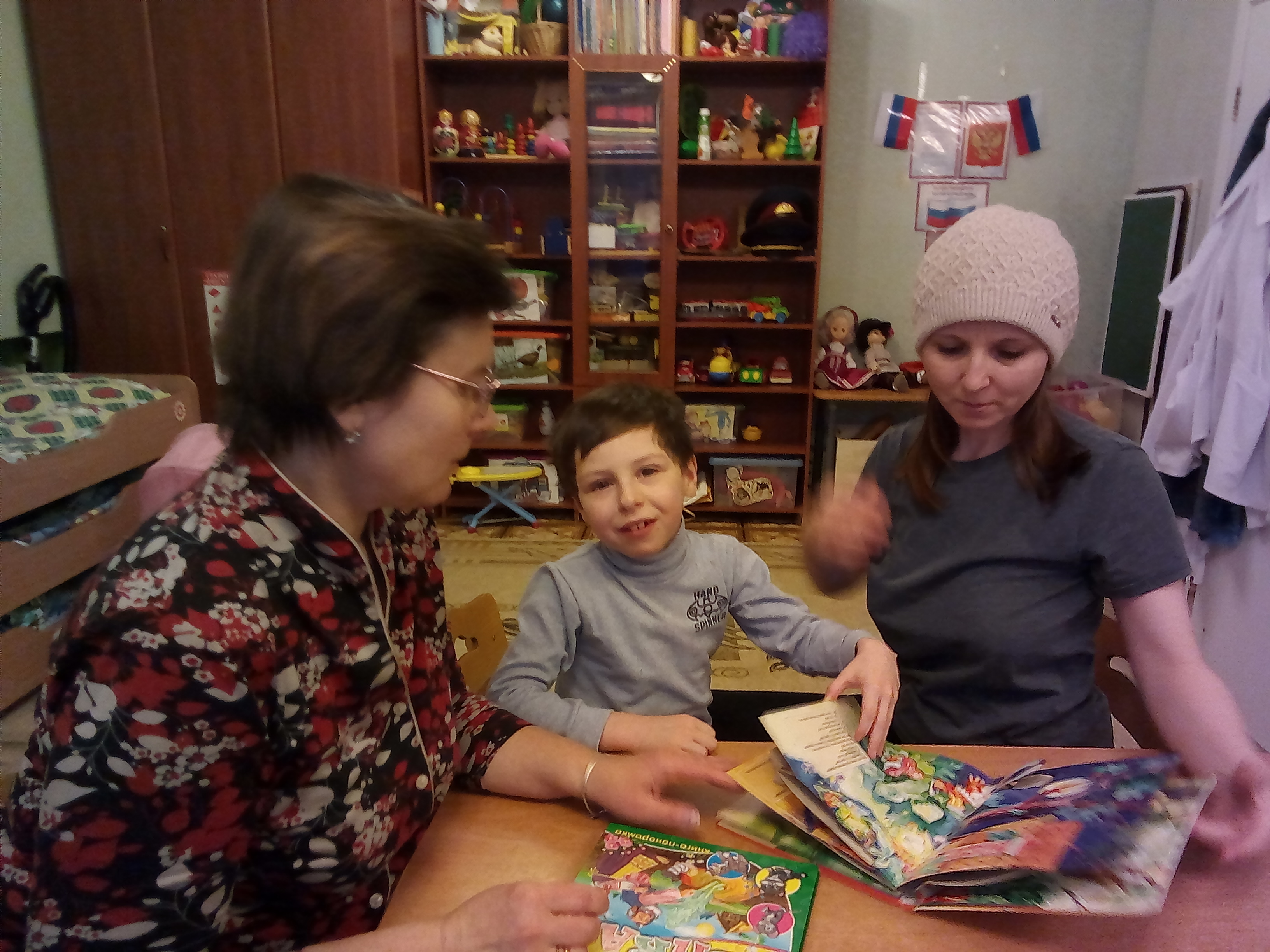 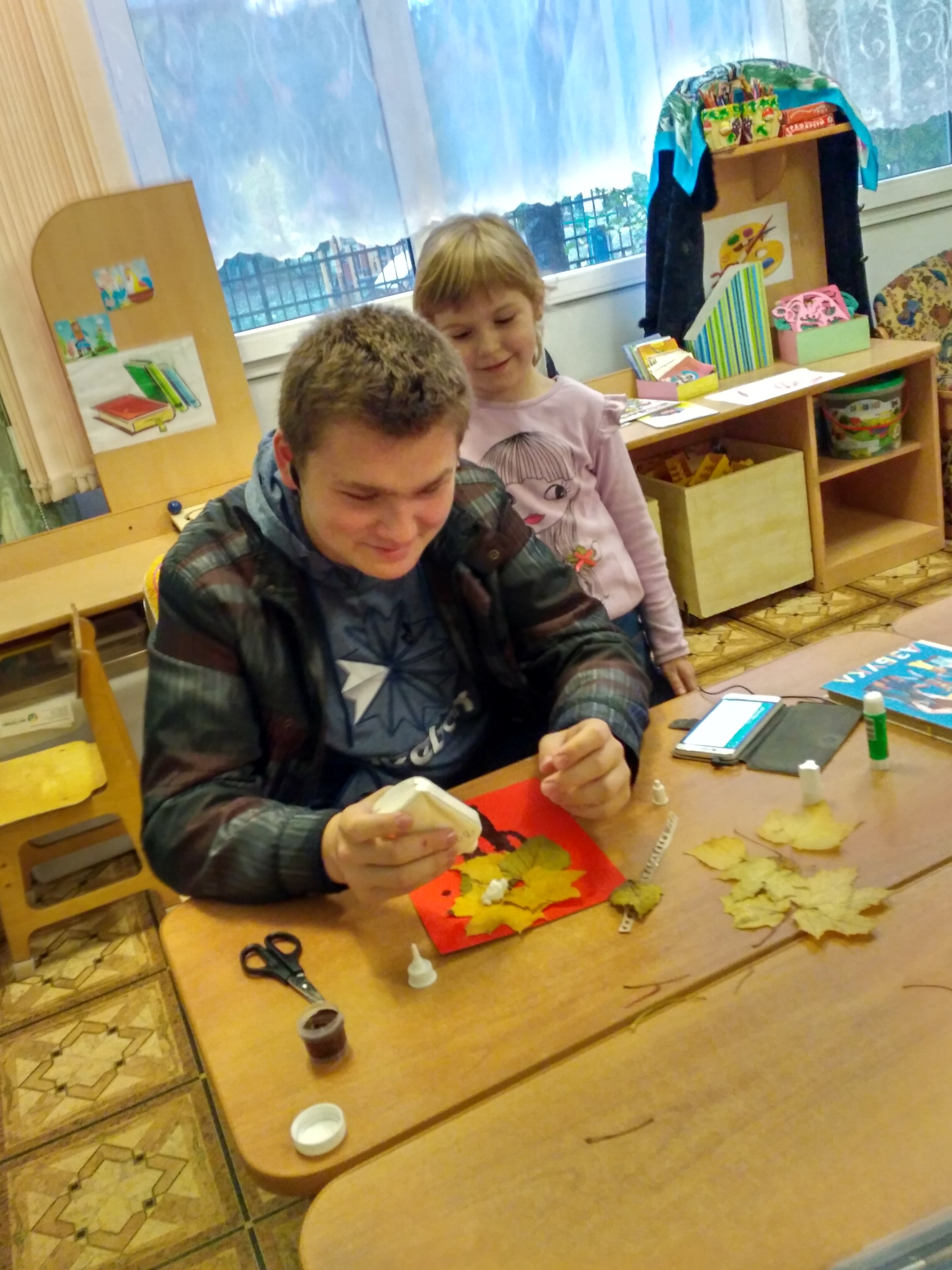 Консультации
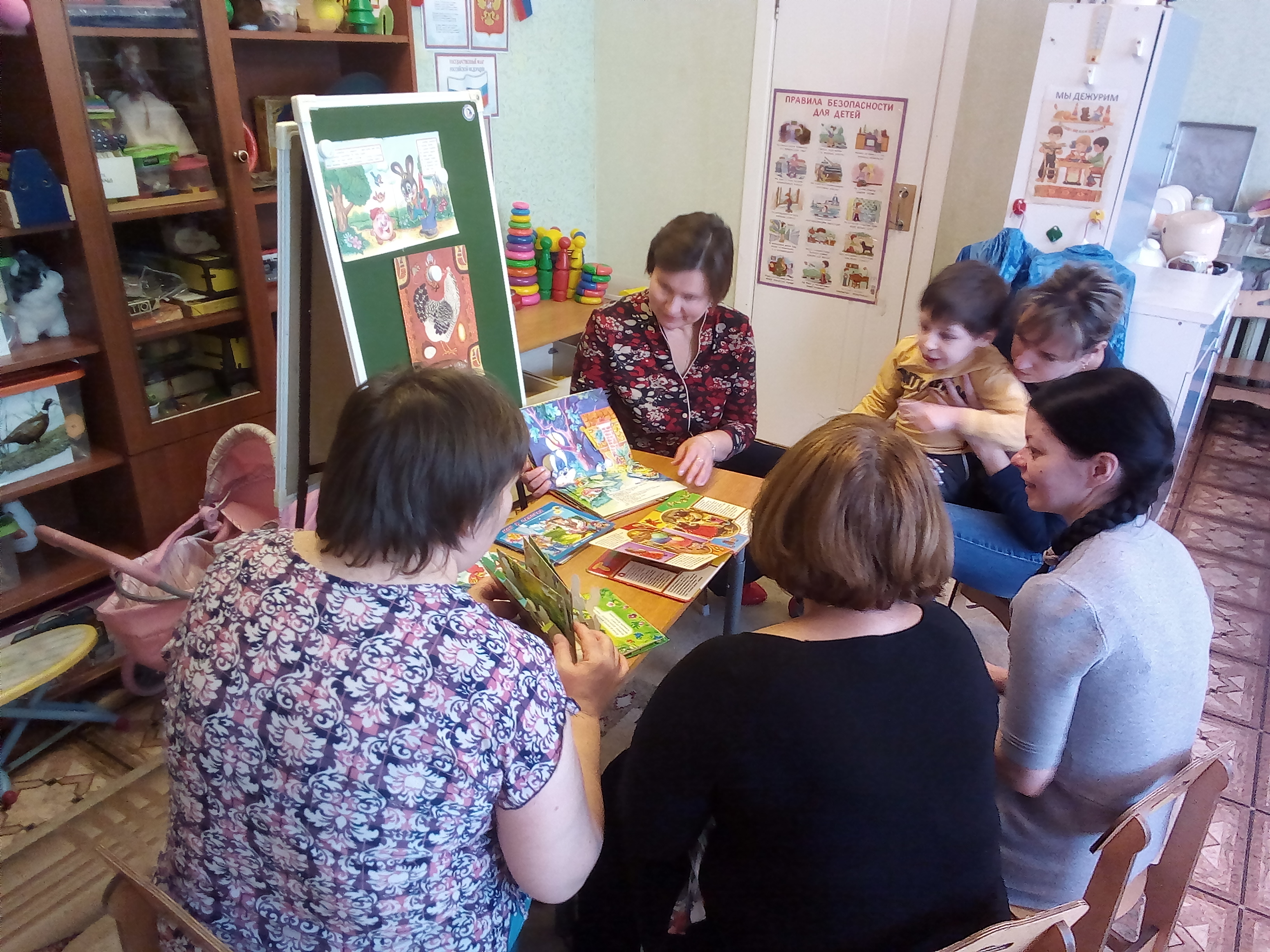 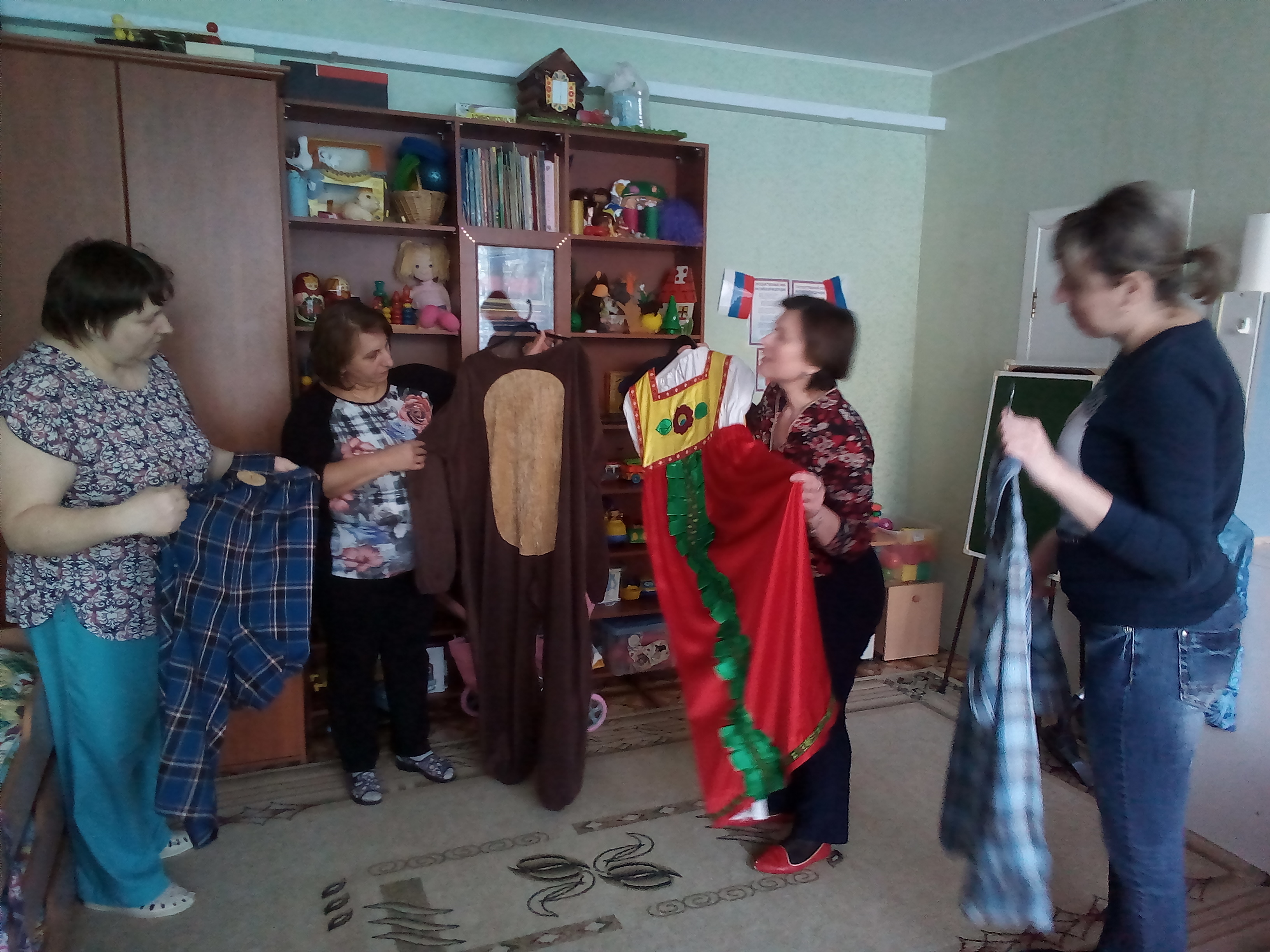 Круглые столы
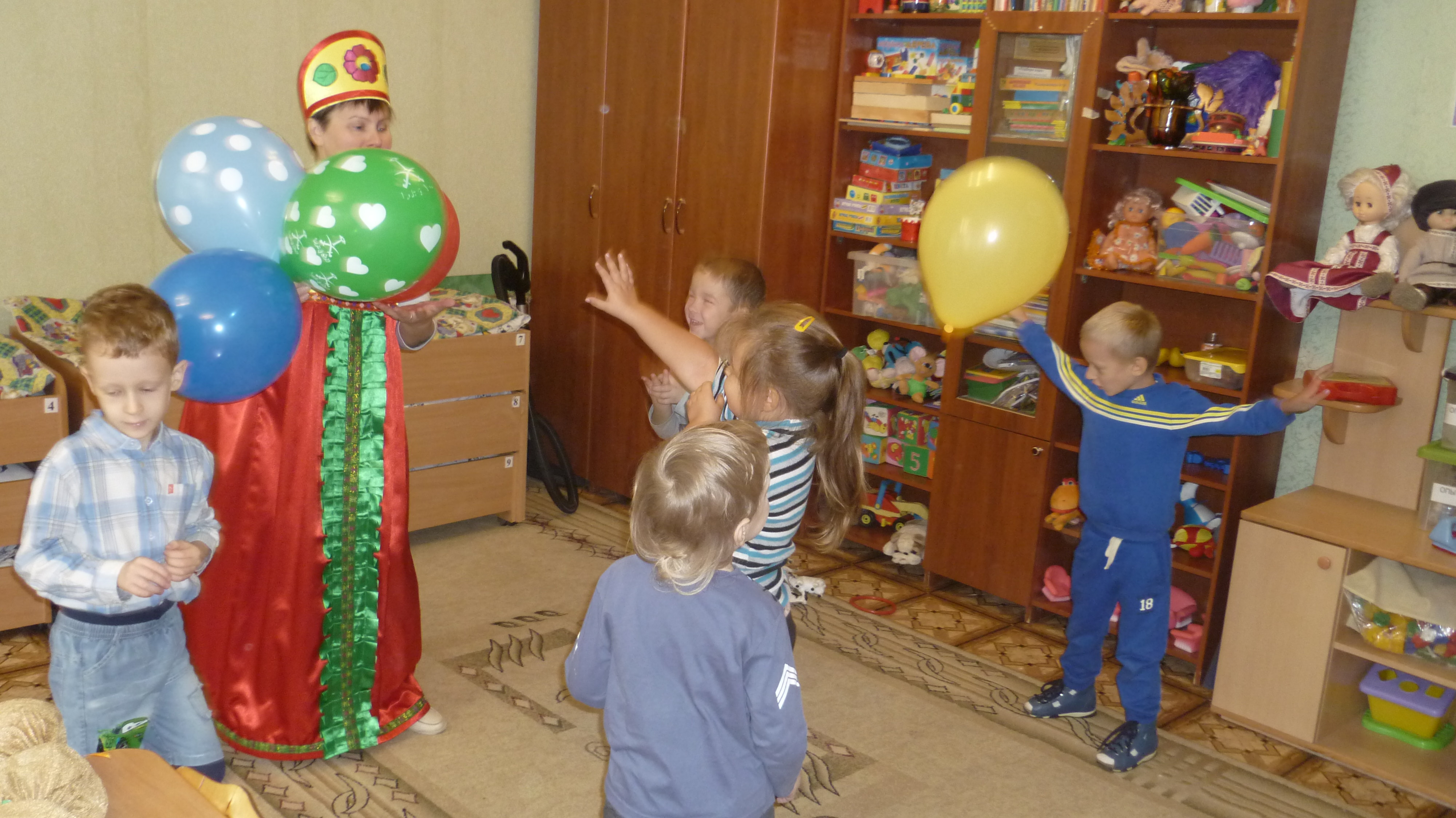 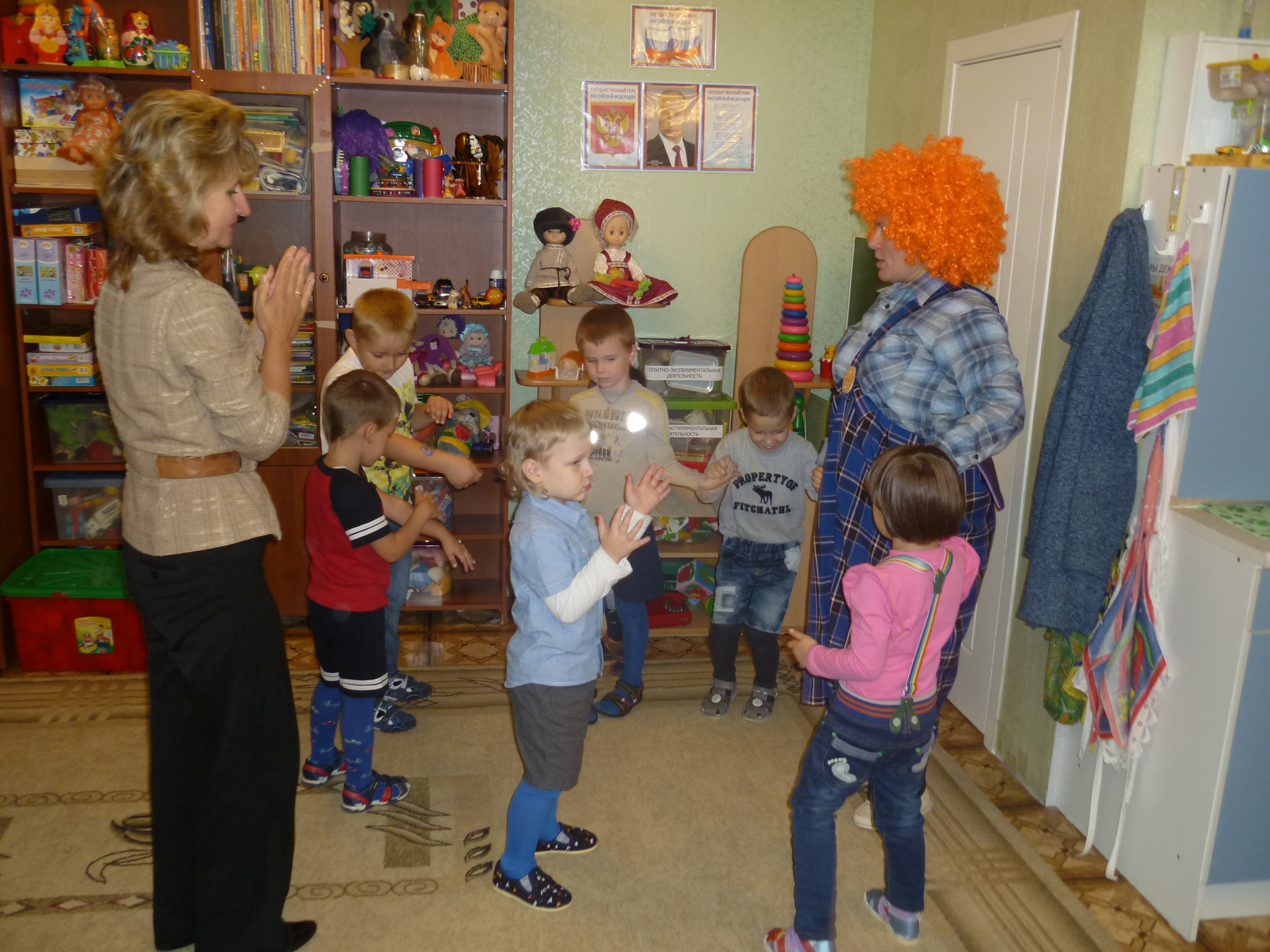 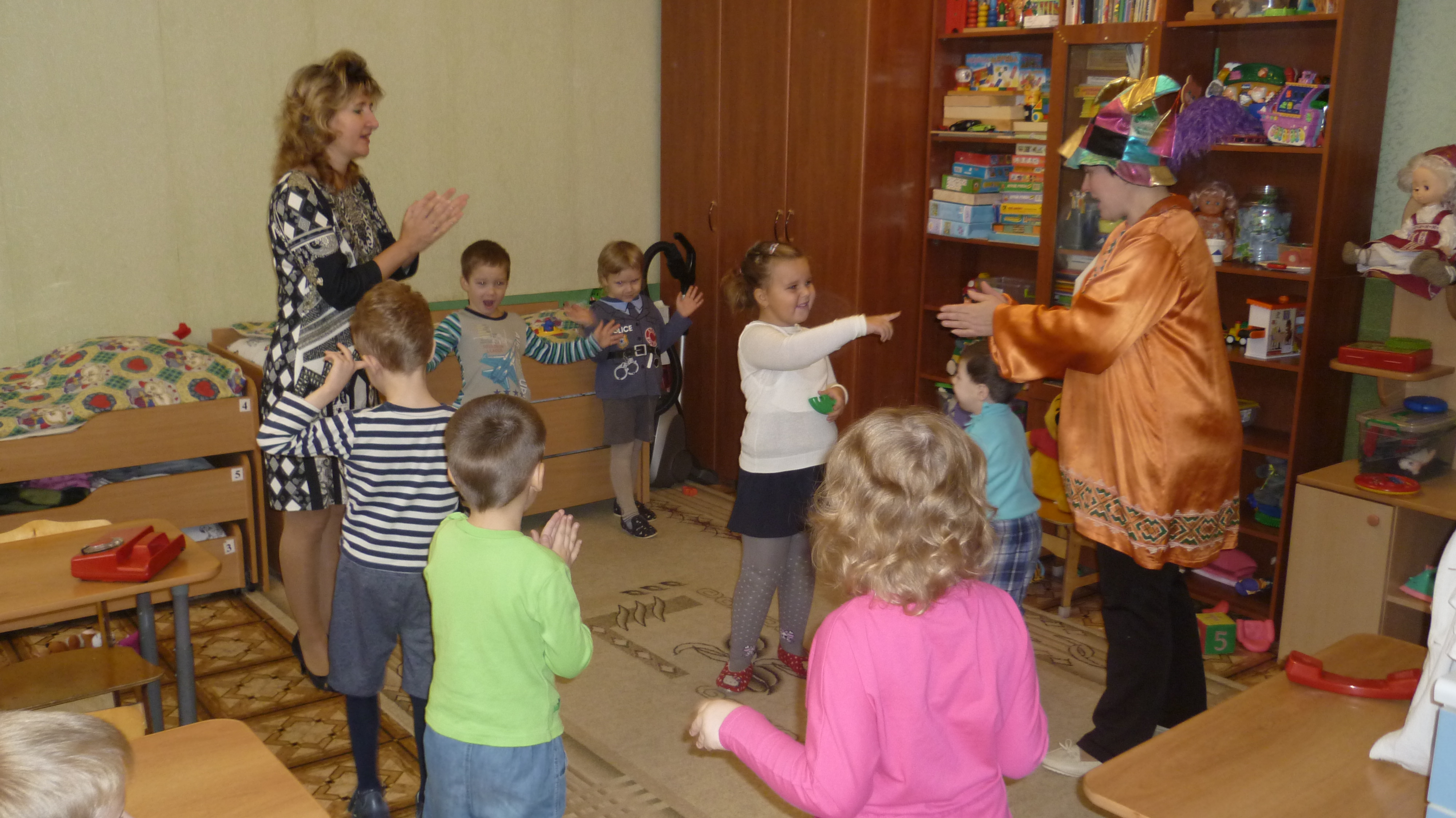 досуги
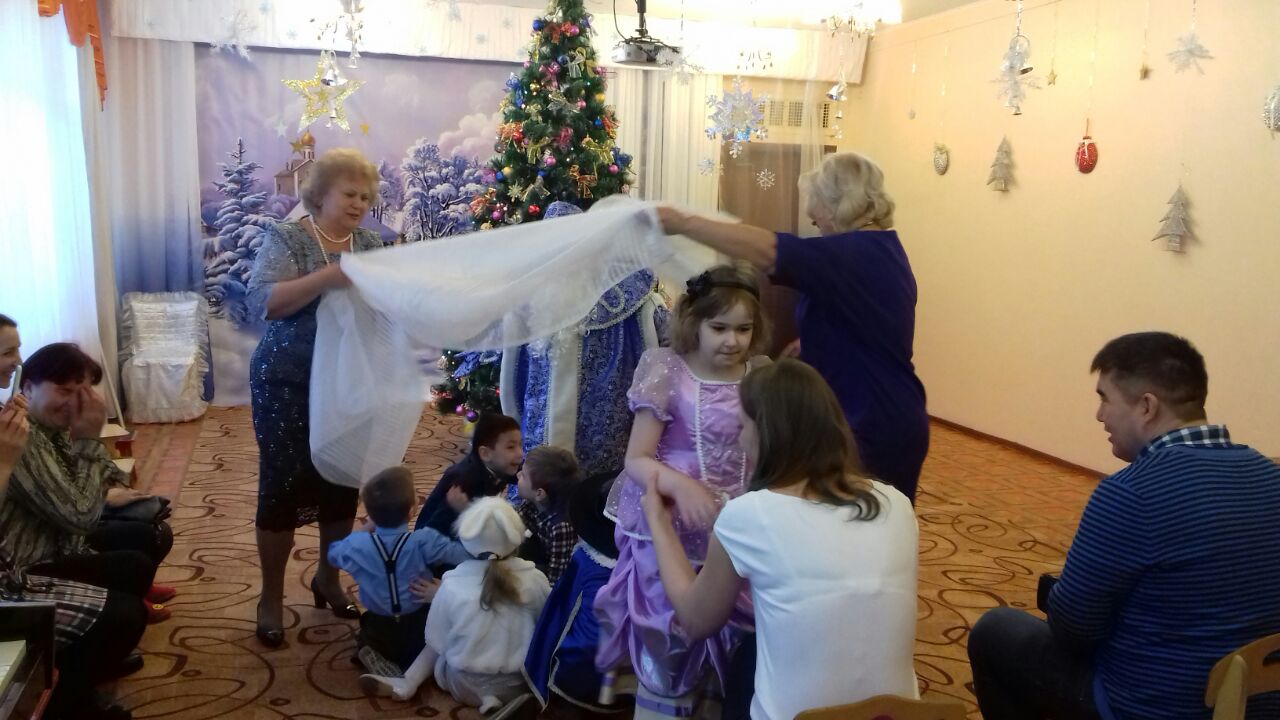 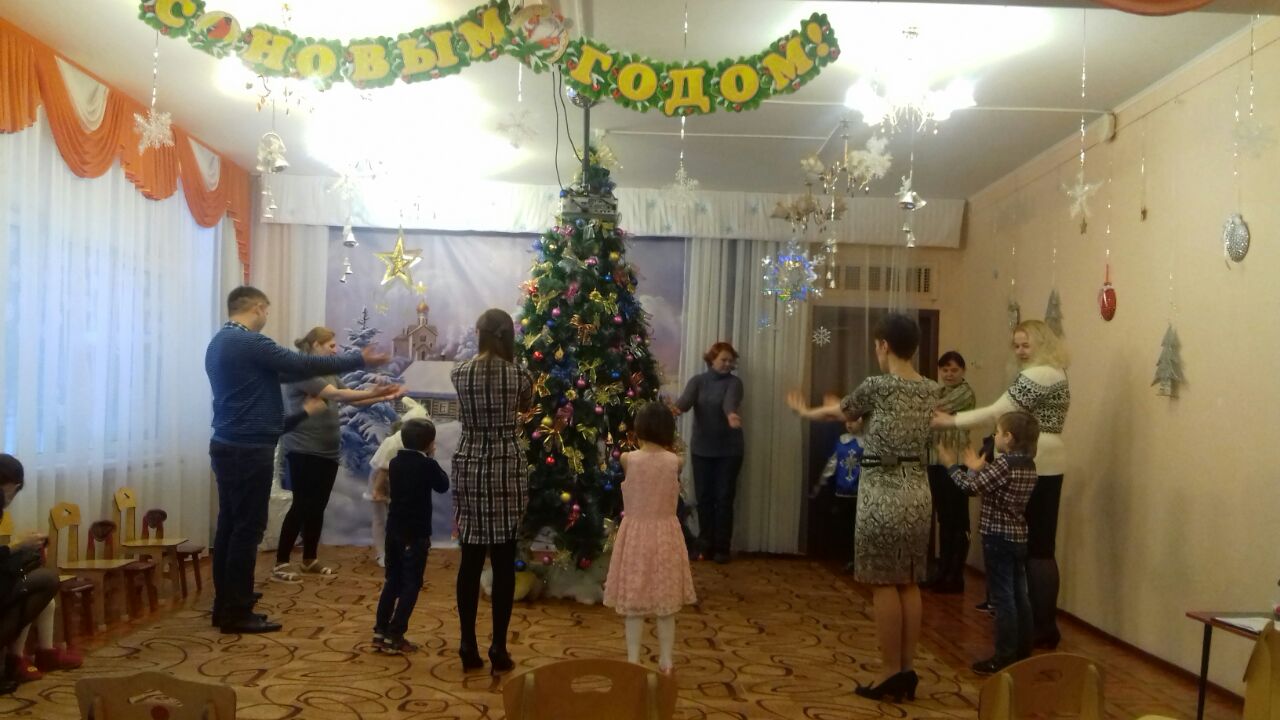 Совместные праздники
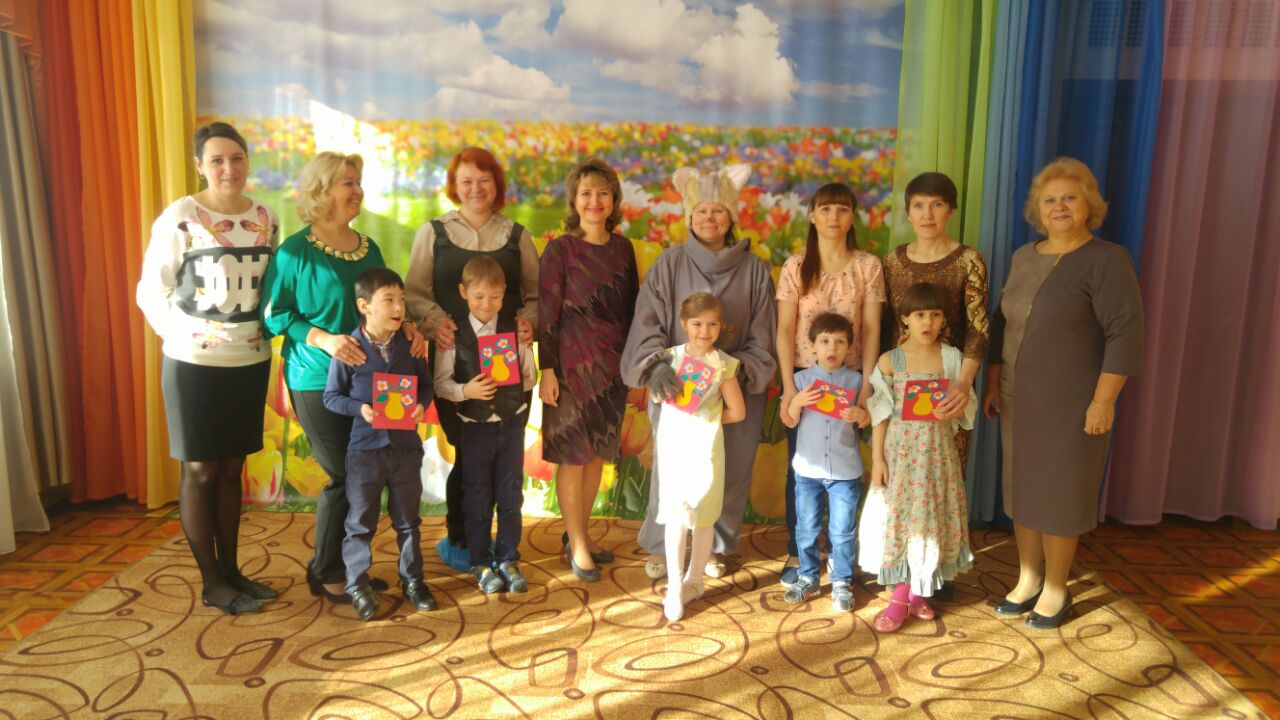 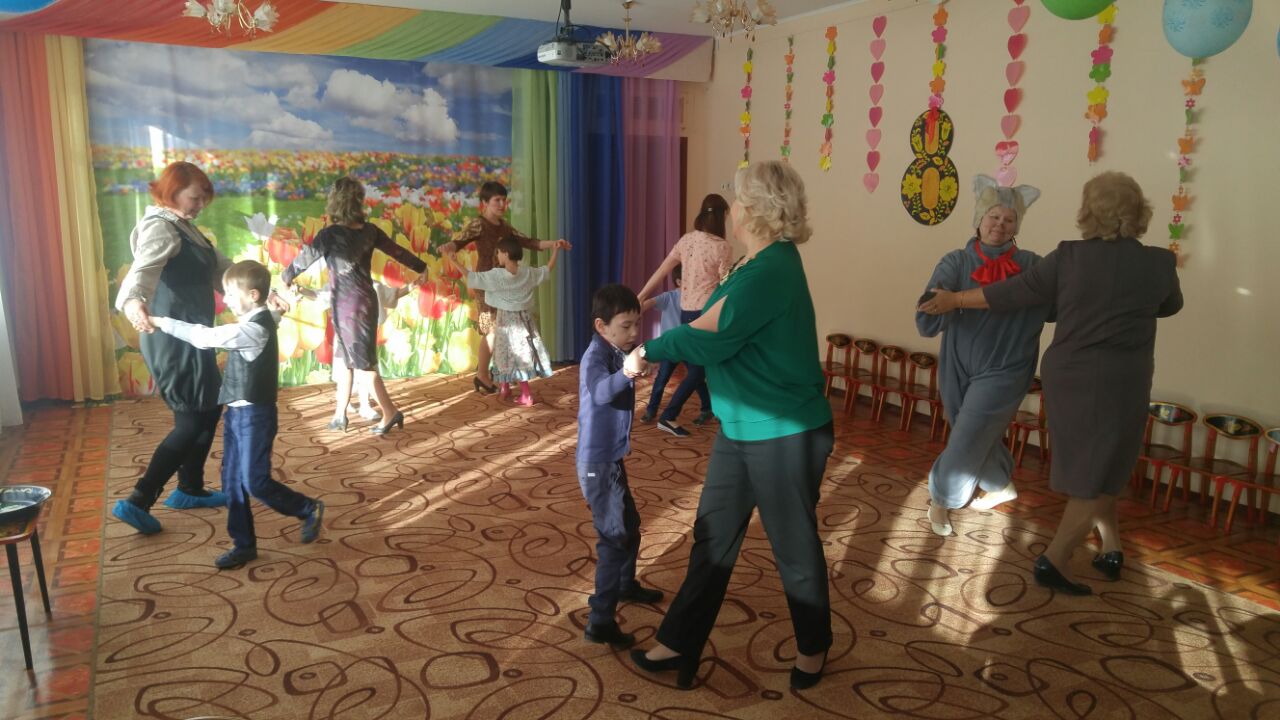 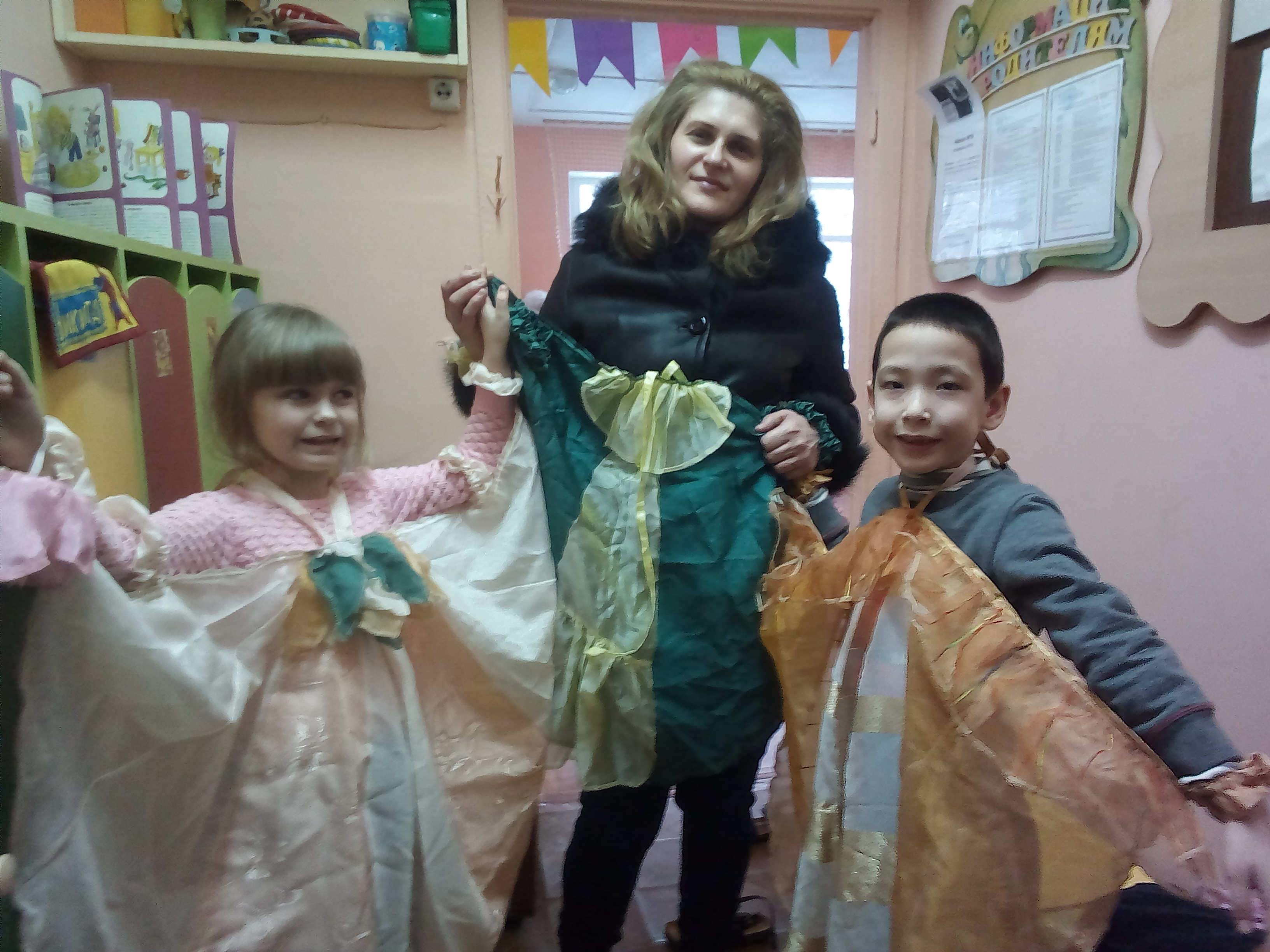 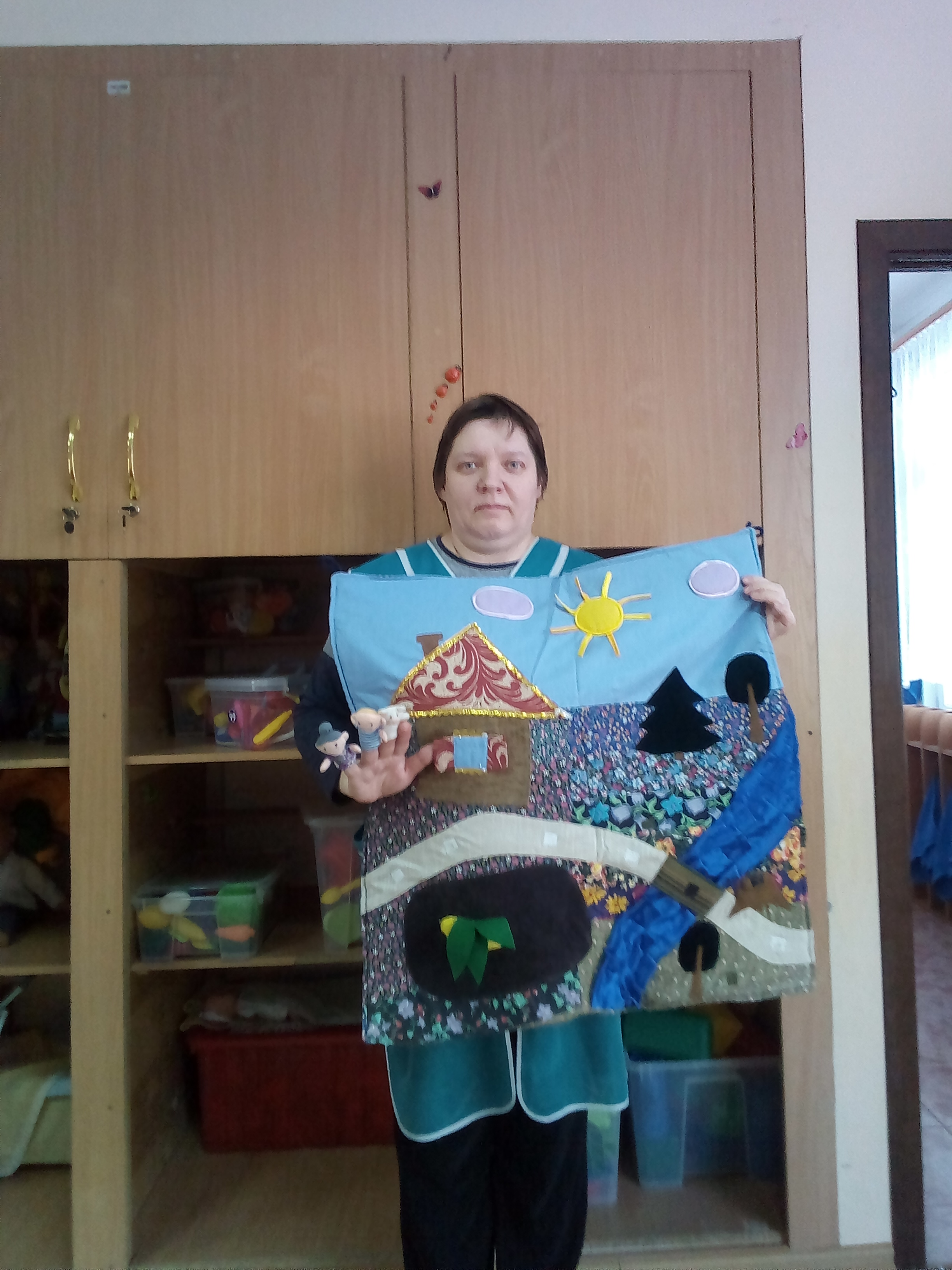 Изготовление костюмов
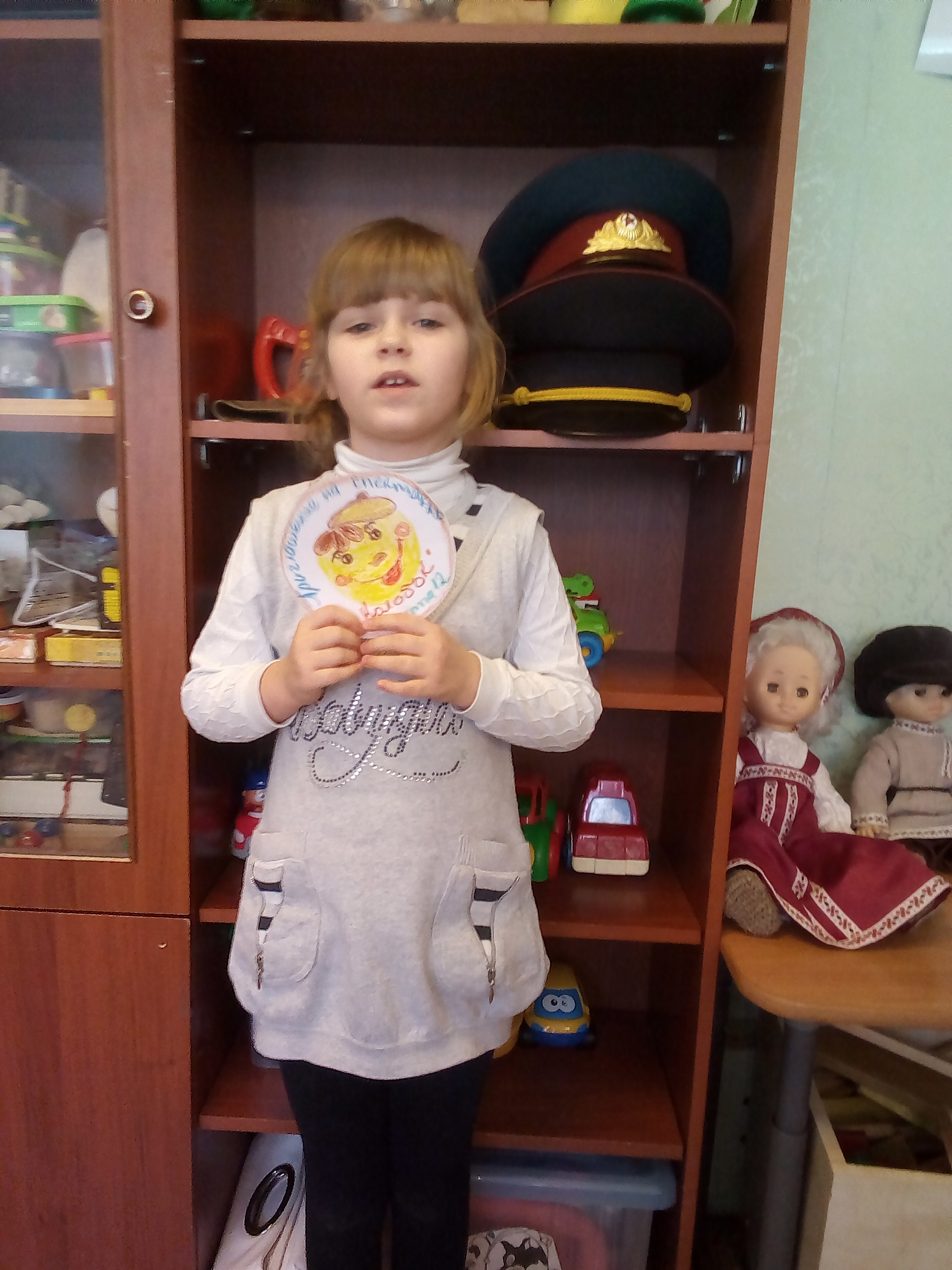 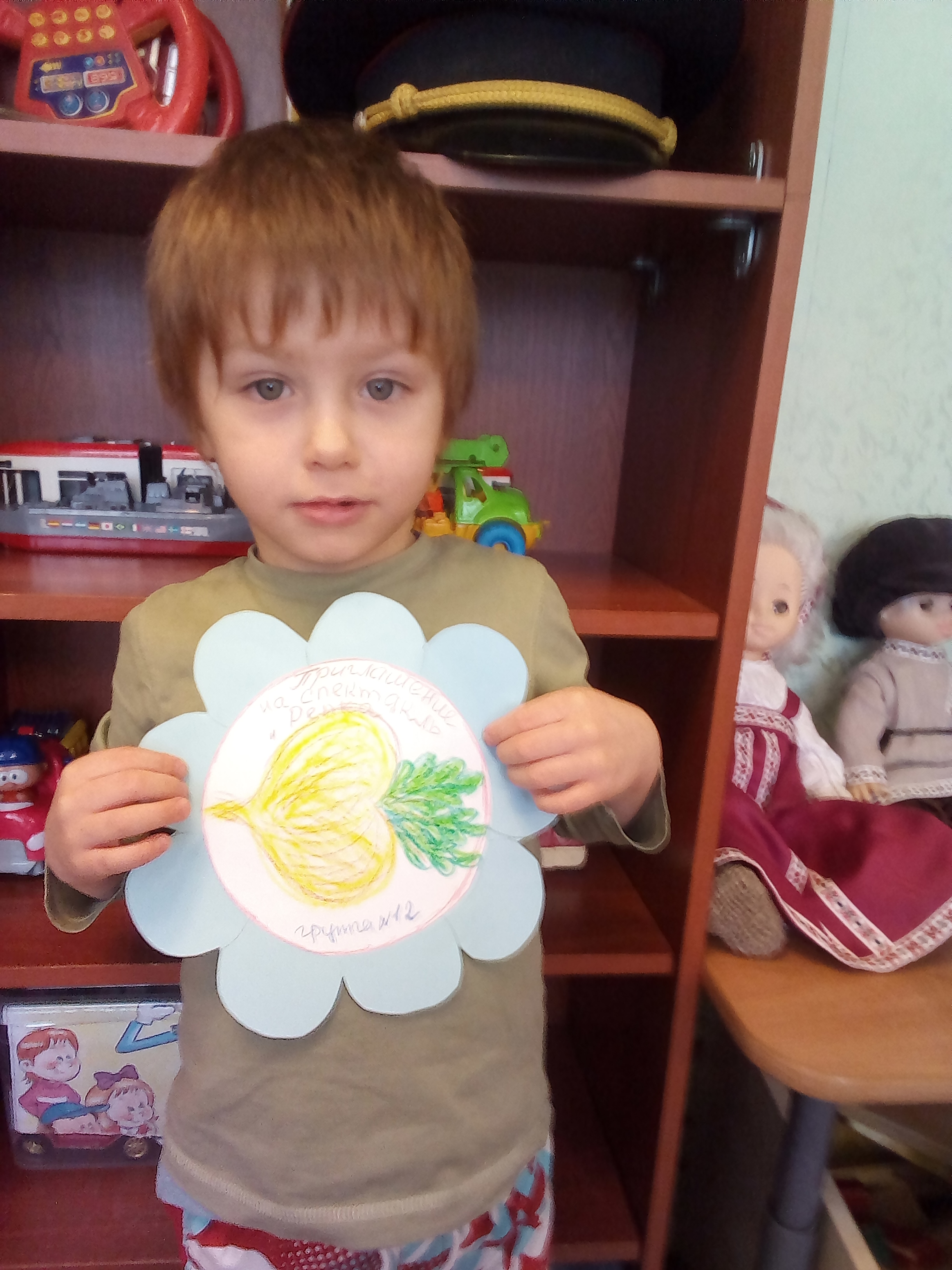 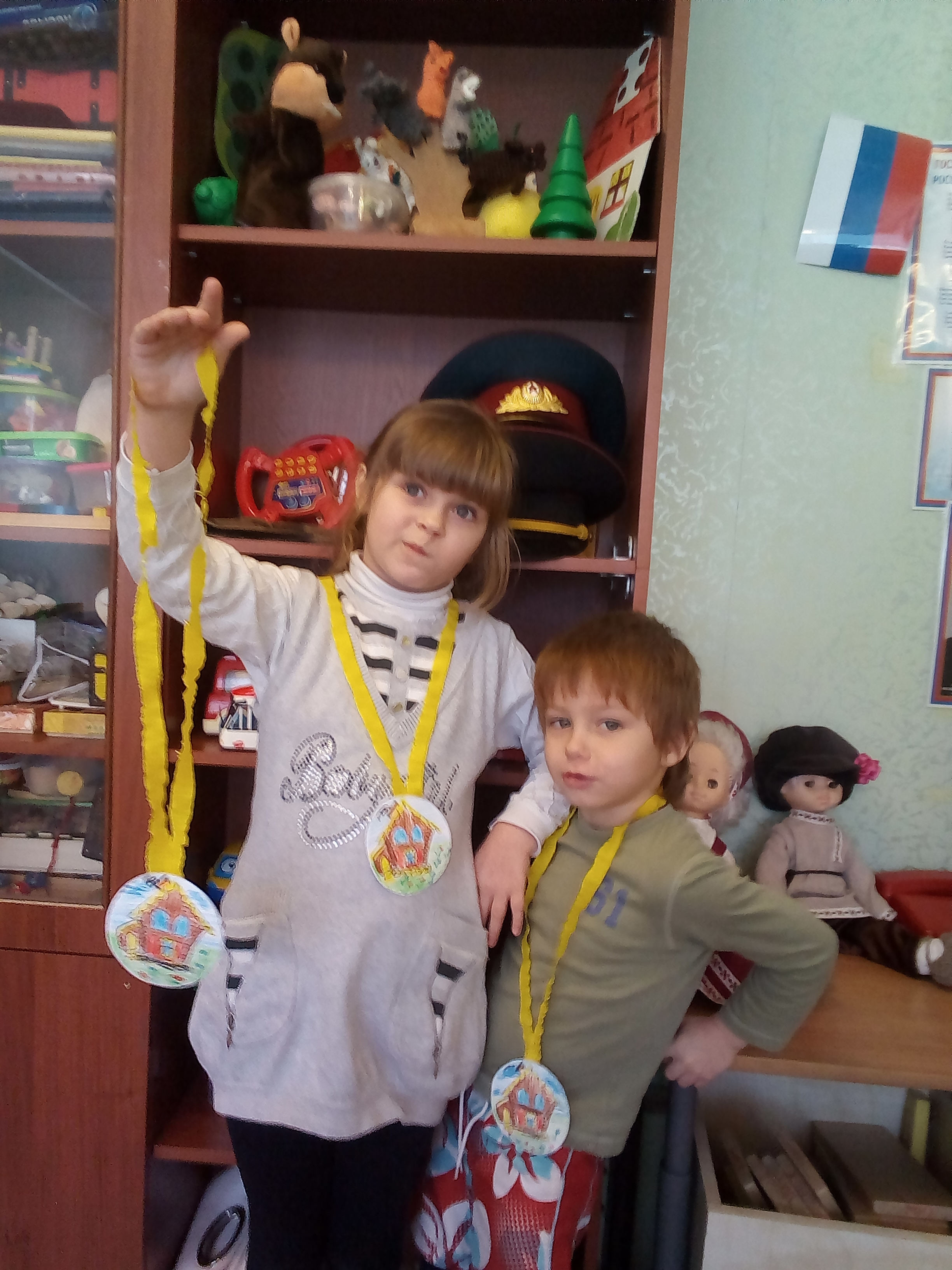 Приглашения на спектакли
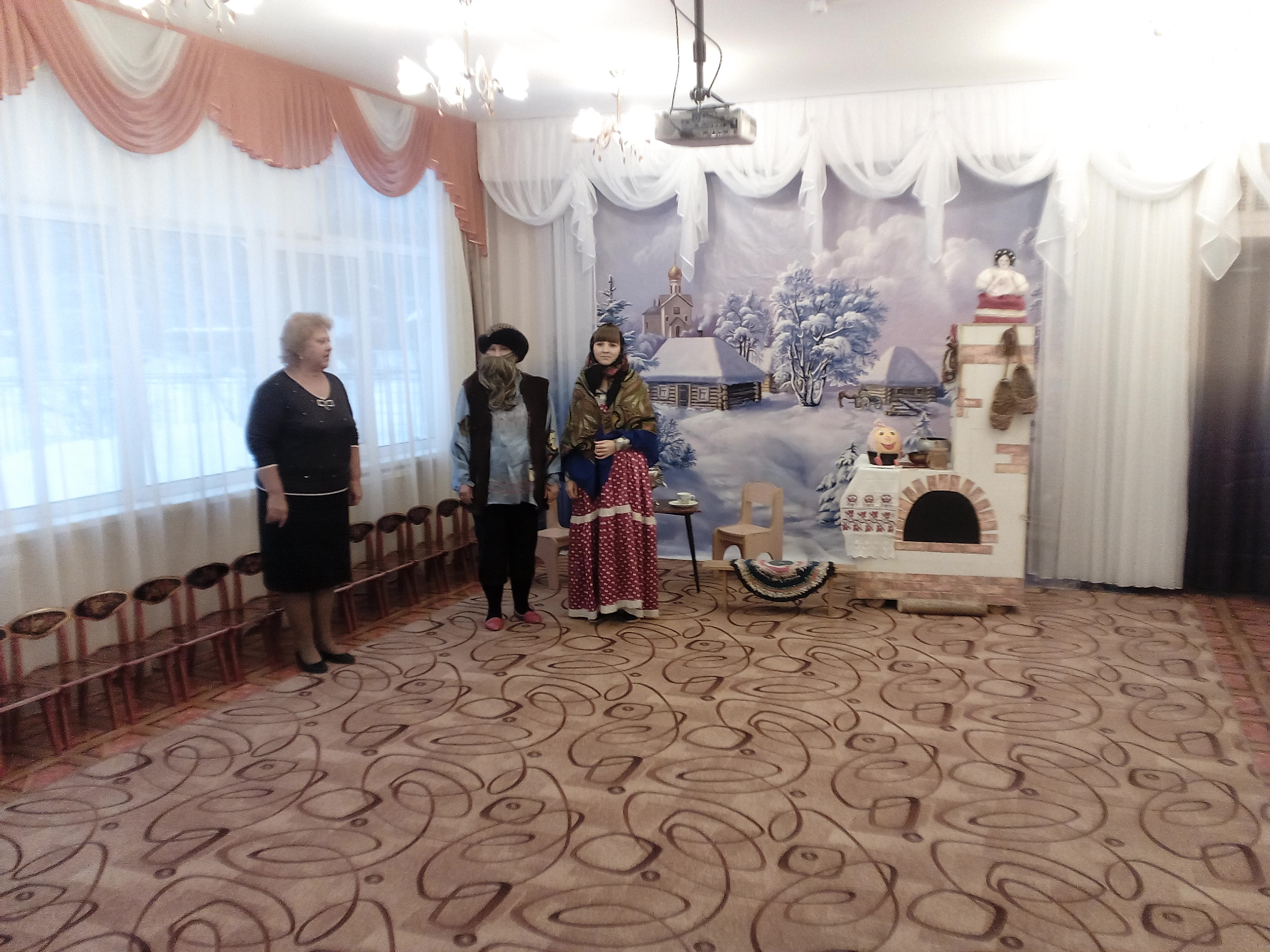 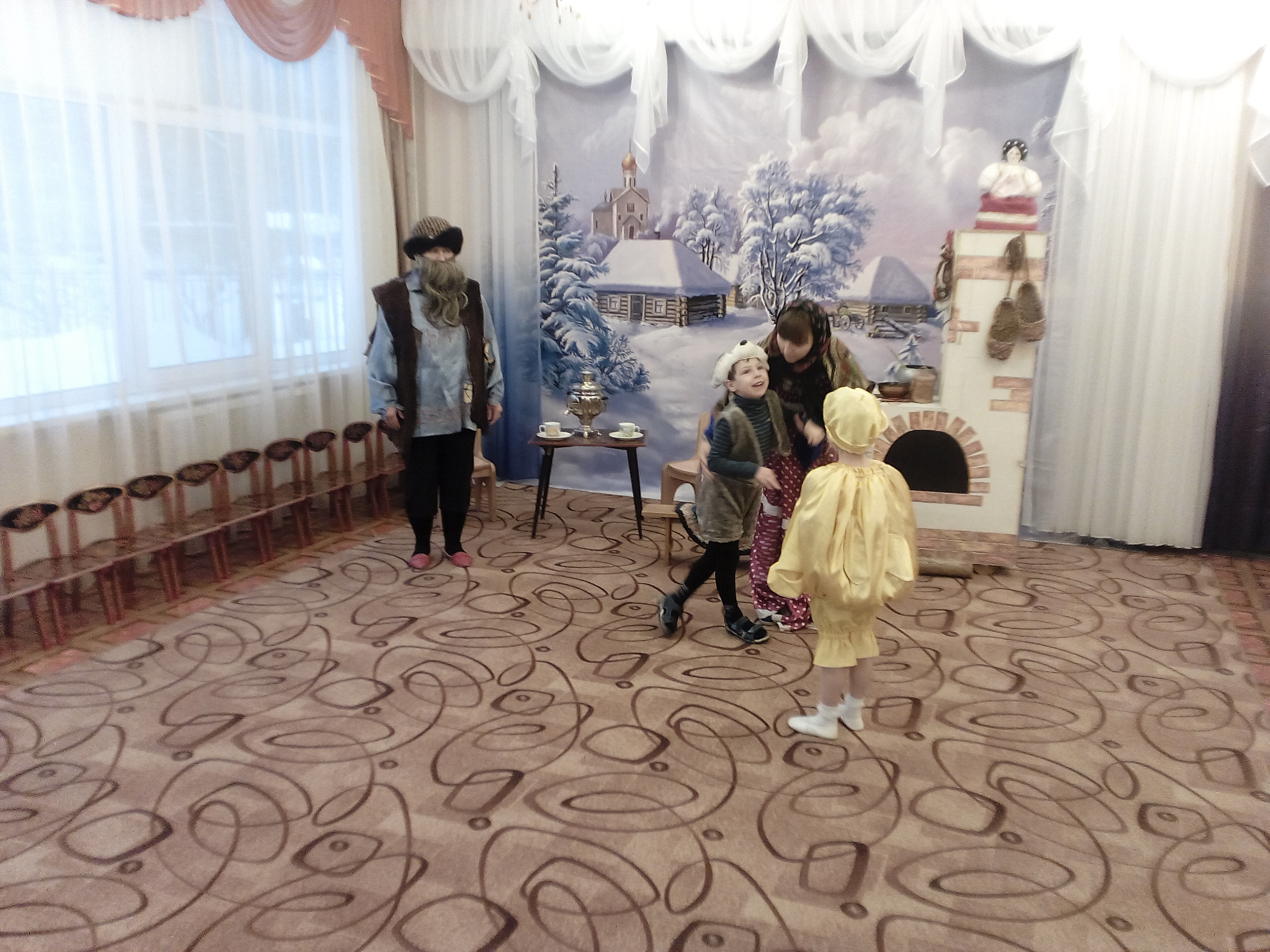 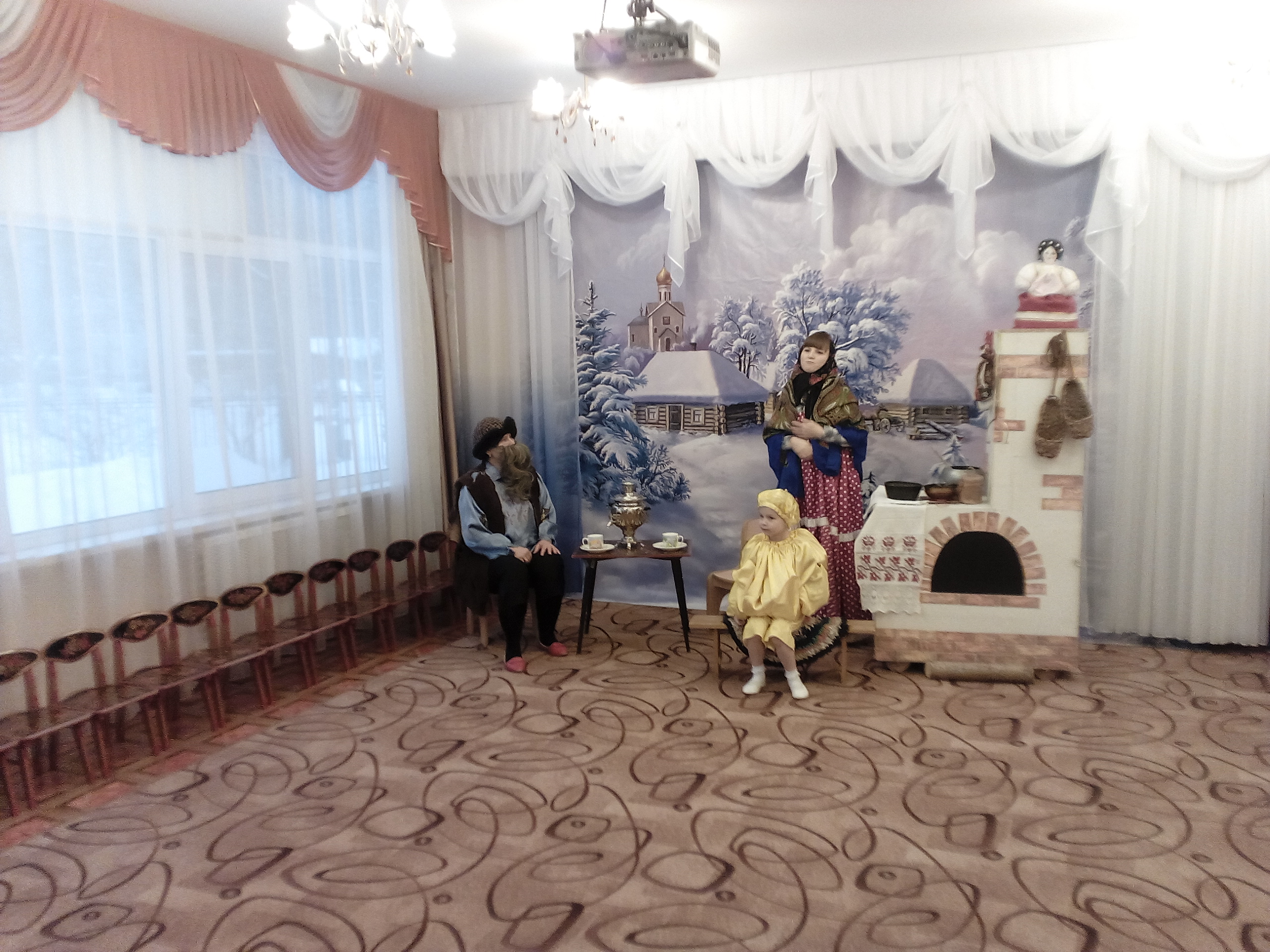 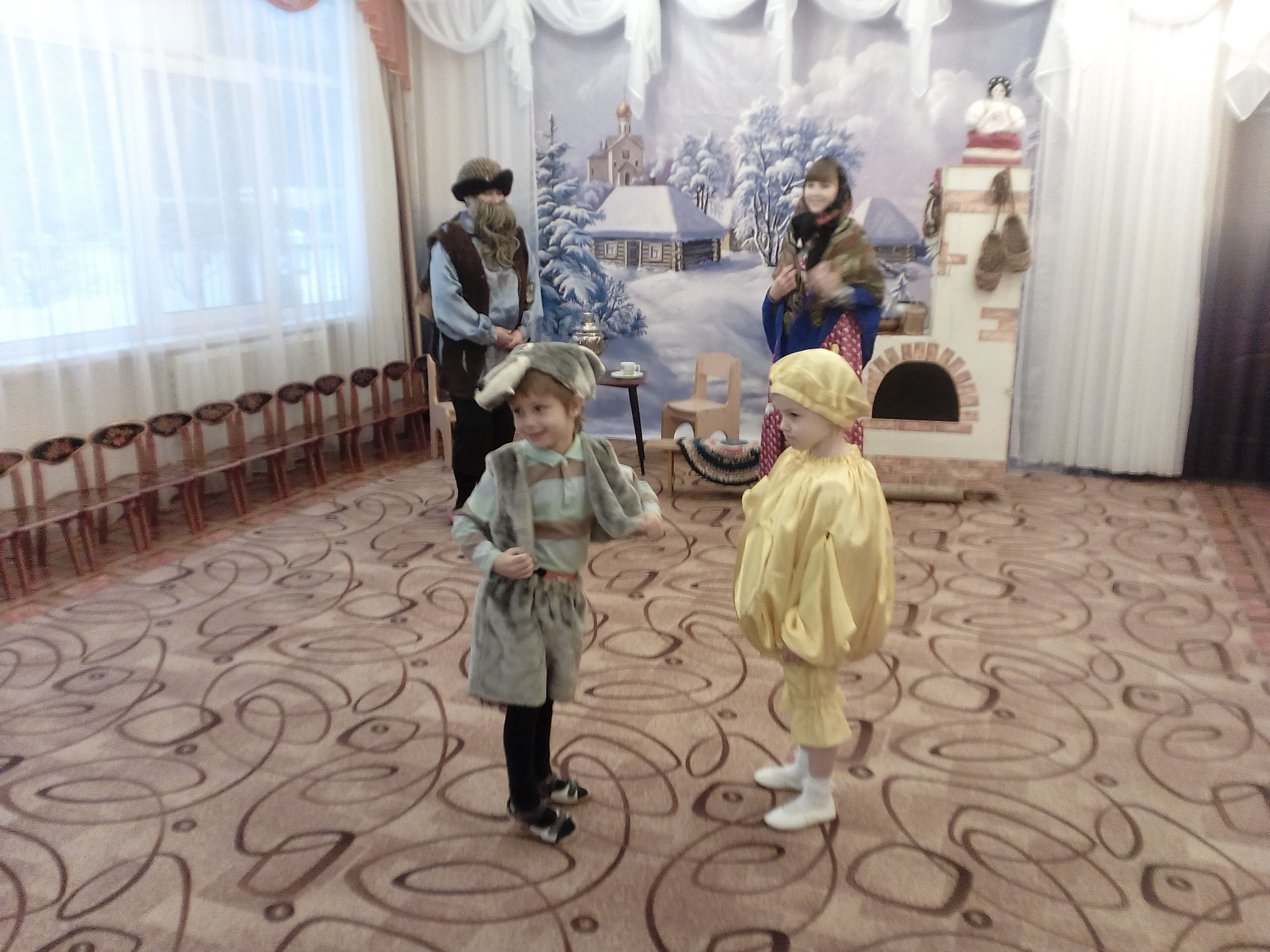 Инсценировка сказки колобок
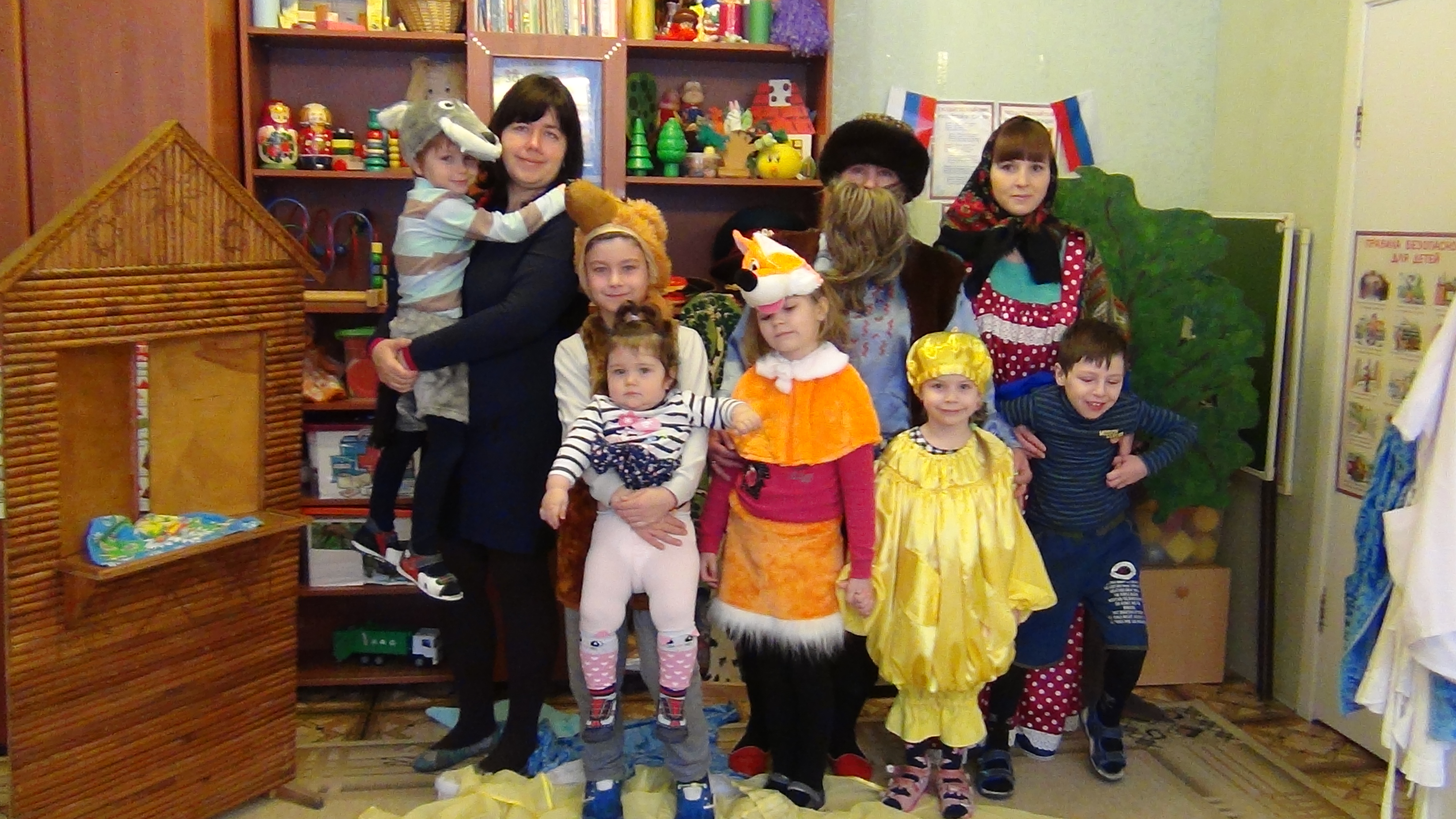 Показ спектакля в группе №5 при участии родителей
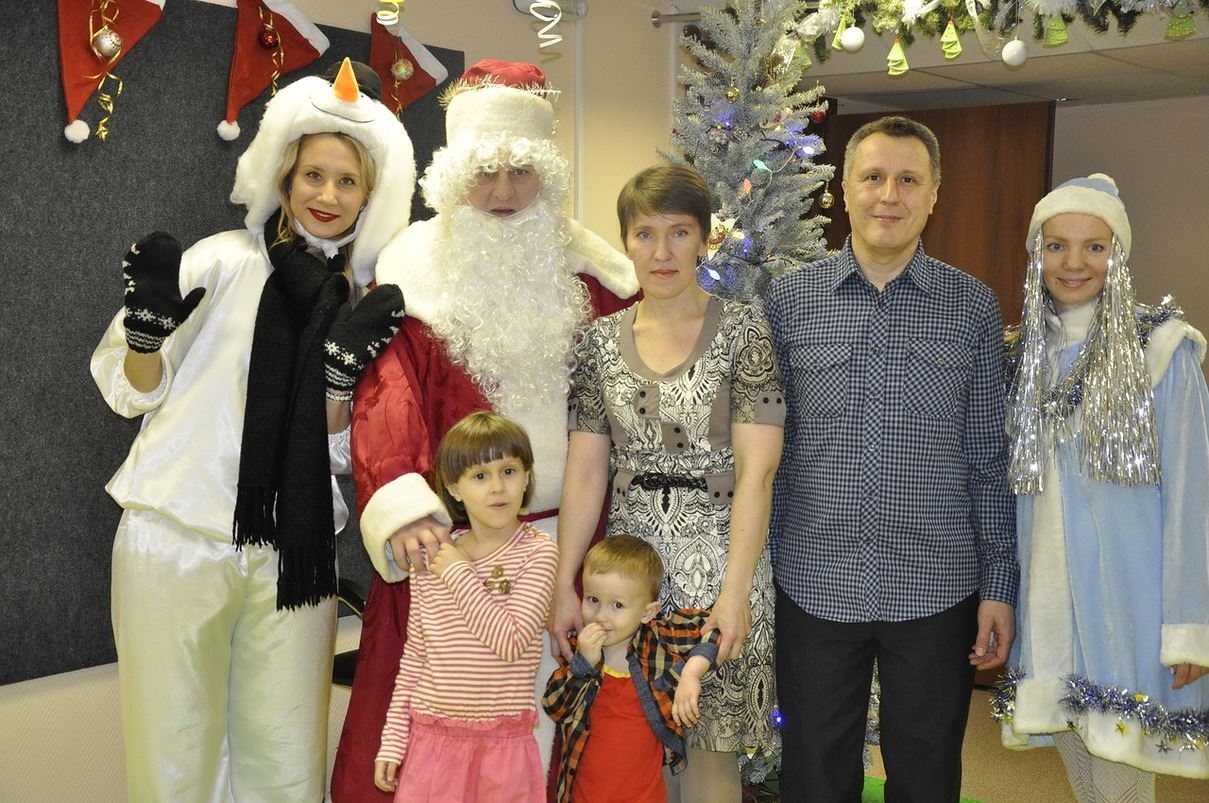 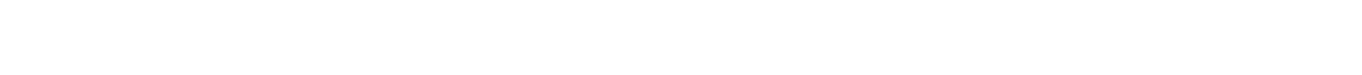 Посещение театра родителями с детьми